Bureau cantonal pour l’intégration des étrangers et la prévention du racisme (BCI)
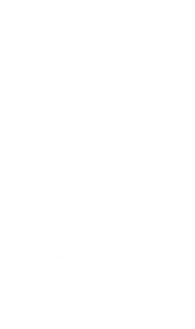 Programme d’intégration cantonal, Agenda Intégration Suisse, Statut S, qui fait quoi ?

07.05.2024
Tatiana Amaudruz
Adjointe
Philippe Guermann
Chef de projet Agenda Intégration Suisse
Chargé de projets Petite Enfance & Femmes et Migrations
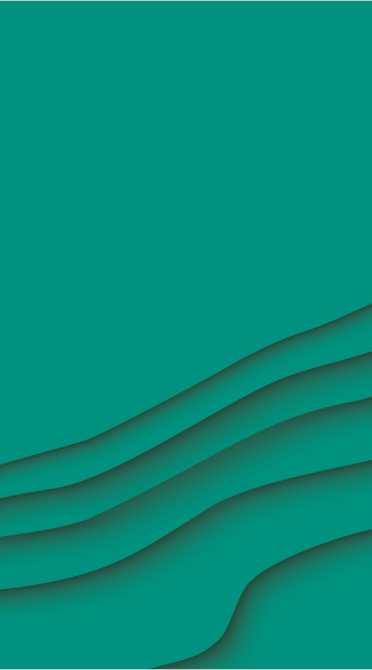 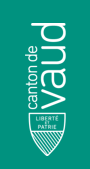 Objectif de l’atelier et déroulement
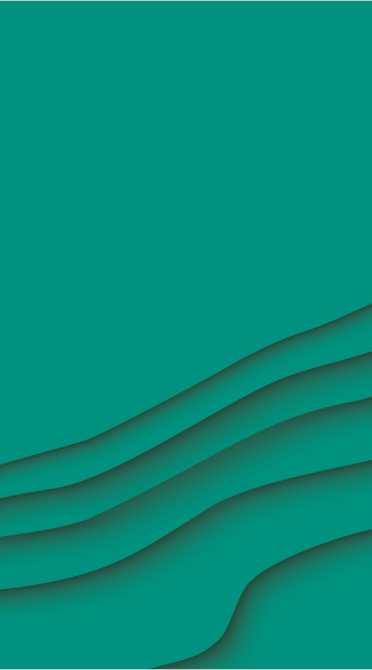 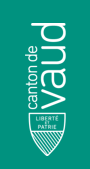 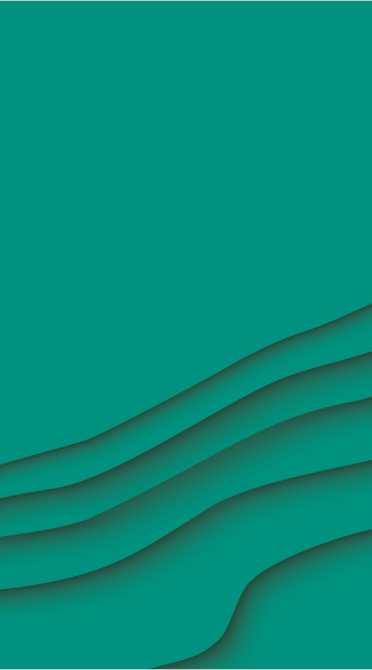 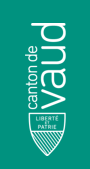 Travail en groupe
Sur le plan cantonal, quelle est votre compréhension de l’écosystème de l’intégration ?

Qui sont les acteurs qui gravitent autour de cette thématique ? 

Qui fait quoi ?  Quelles différences/spécificités (en termes de prestations, de public, etc.) ?
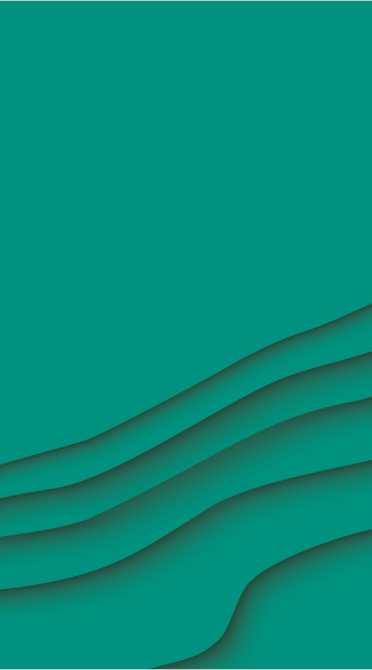 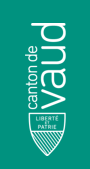 Présentation
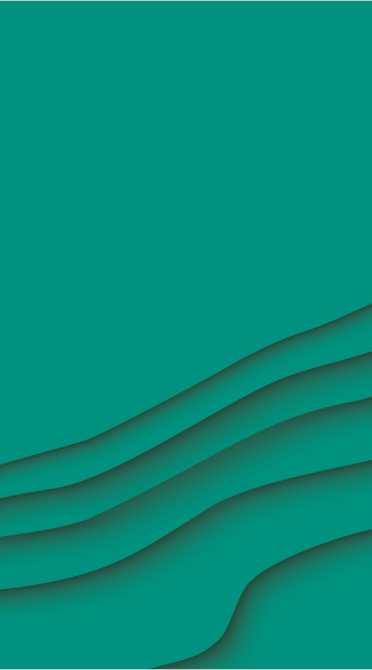 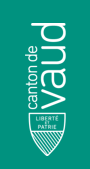 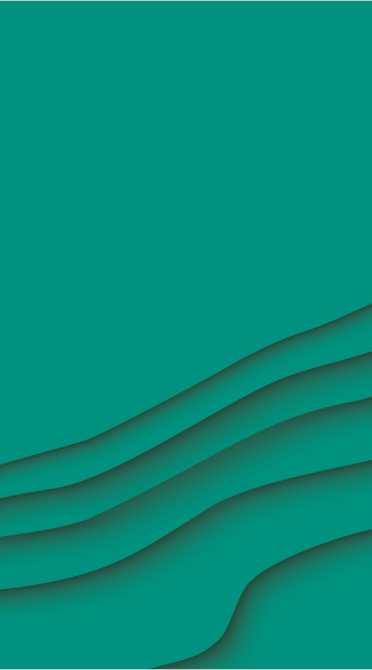 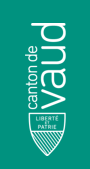 Cadre légal et répartition des compétences en matière d’intégration
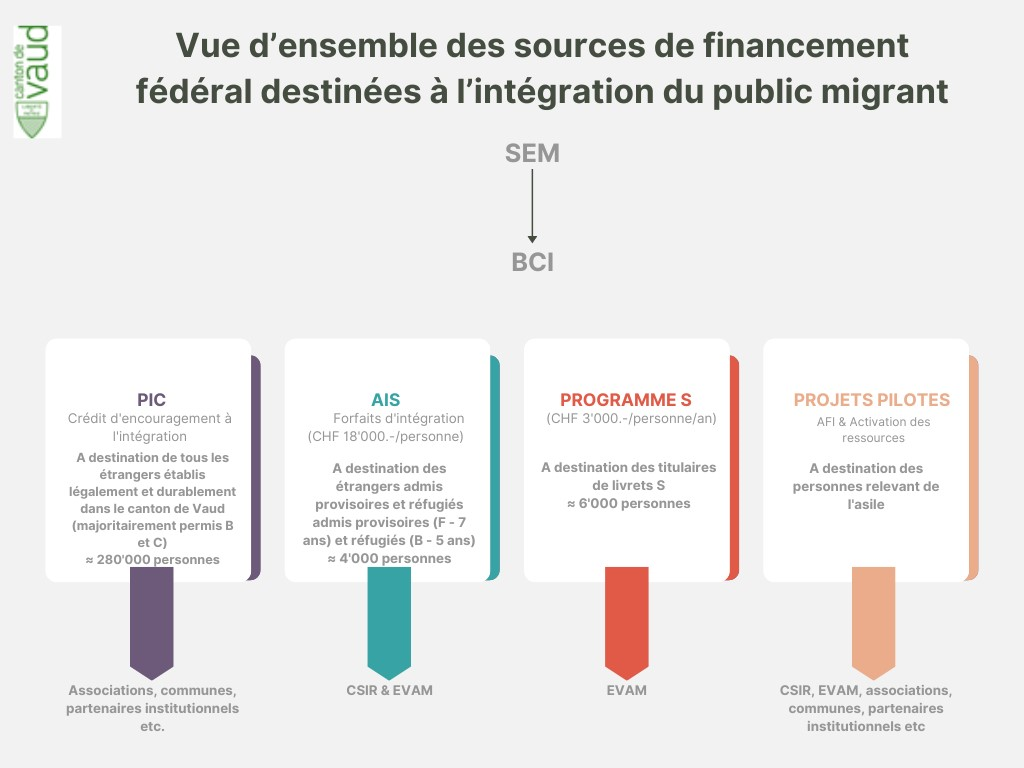 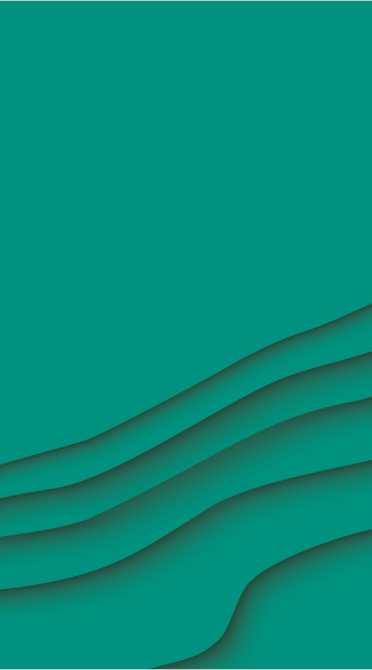 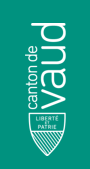 Acteurs - politique publique d’intégration
SEM
BCI
DEIEP / SPOP
Villes et communes
Autres 
organismes et 
institutions
Services 
de l’Etat
Associations
Populations suisses et étrangères
Migrants établis légalement et durablement
Et le rôle crucial de la société civile
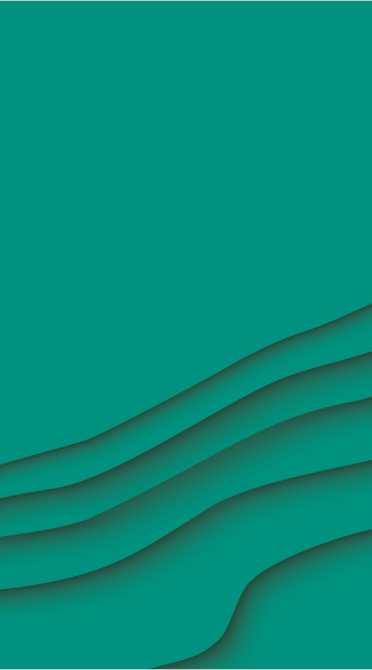 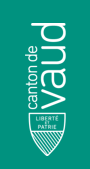 PROGRAMME D’INTEGRATION CANTONAL (PIC)
Implémentation en 2014

Résultats d’un travail de négociation et de concertation entre la Conférence des Cantons (CdC) et l’Office fédéral des migrations (ODM)

Convention de programme sur 4 ans / différents domaines d’encouragement

Co-financement 50/50

Intégration spécifique > subsidiaire

Public : migrants amenés à résider légalement et durablement en Suisse

La politique publique en matière d’intégration ne se limite pas au PIC
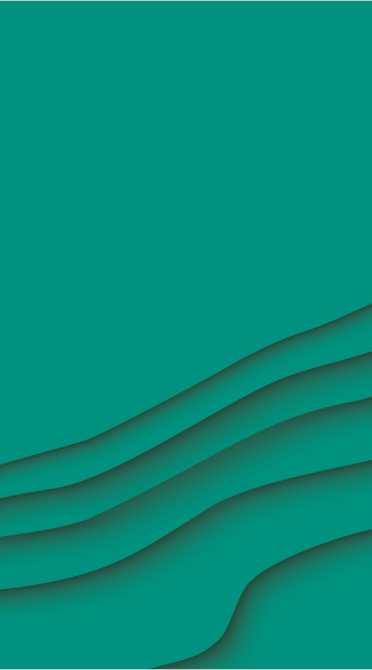 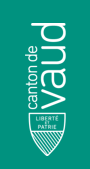 PRINCIPES DU PIC VAUDOIS
Intégration spécifique : le BCI doit veiller à ce que l’intégration «ordinaire» se développe 

Intégration dans le dispositif des acteurs associatifs en les soutenant et en les outillant 

Sensibilisation des administrations aux thématiques liées à l’intégration 

Appui sur les communes dotés d’un Mini PIC

Efforts sur les régions péri urbaines
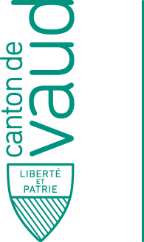 PIC 3
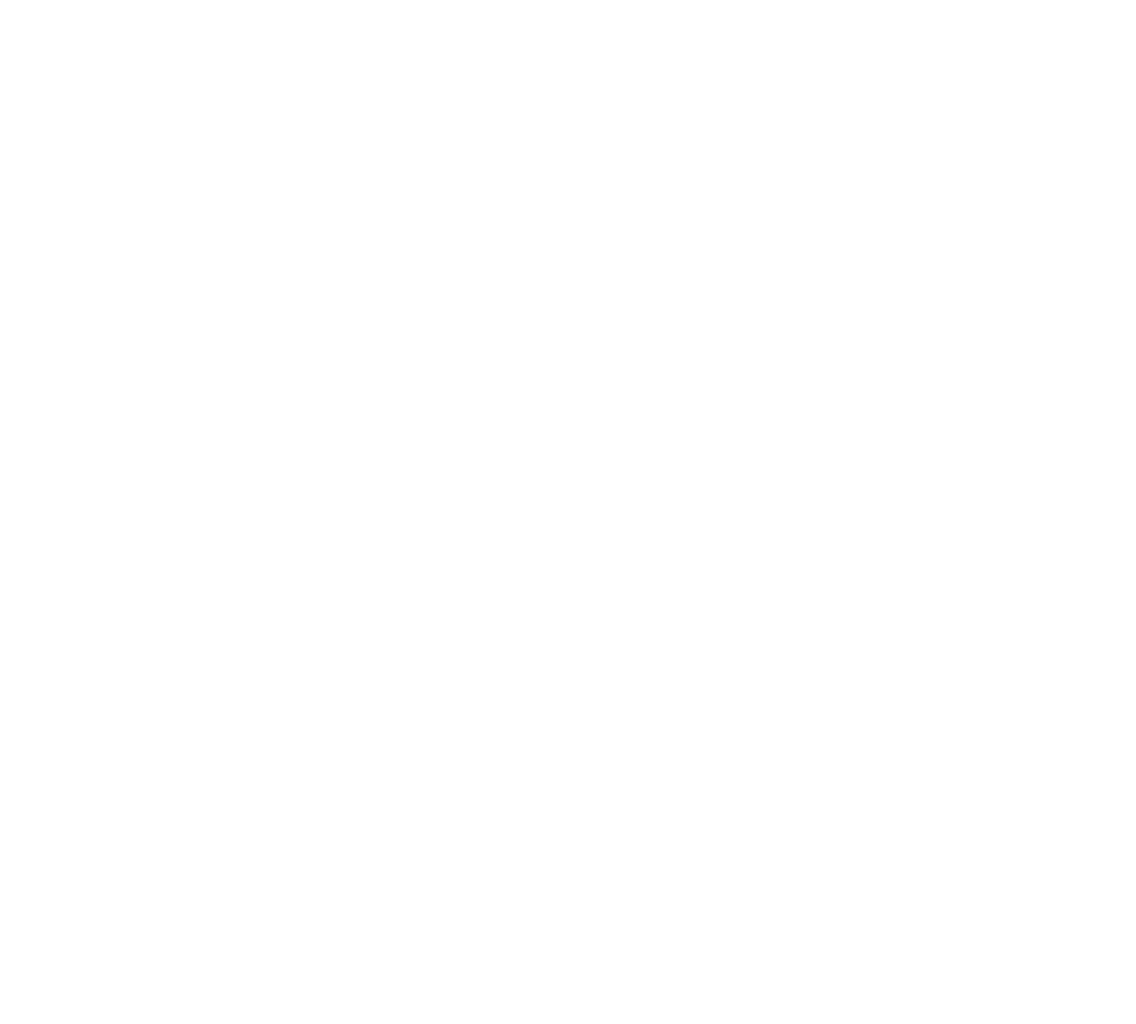 2024-2027
Pilier A
Ancrage dans les structures ordinaires, innovation, qualité
Pilier B
Domaine étranger - renforcement du potentiel des personnes migrantes
Pilier C
Domaine asile – Autonomisation des personnes réfugiées
Communication & intégration sociale
Information & conseil
Travail & formation
Information et 
conseil
Langue
Interprétariat
Diversité et 
protection contre les discriminations
Vivre-ensemble
Employabilité
Petite enfance
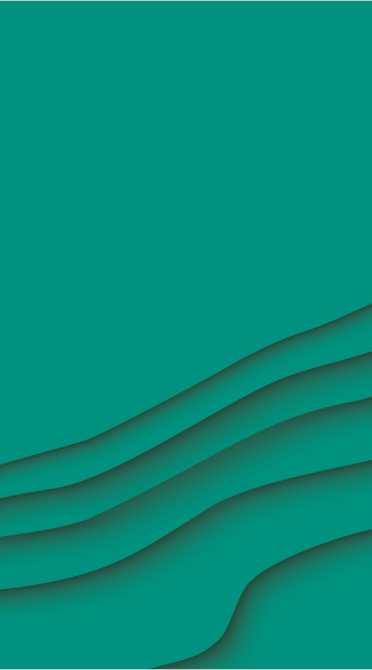 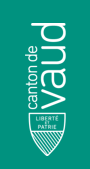 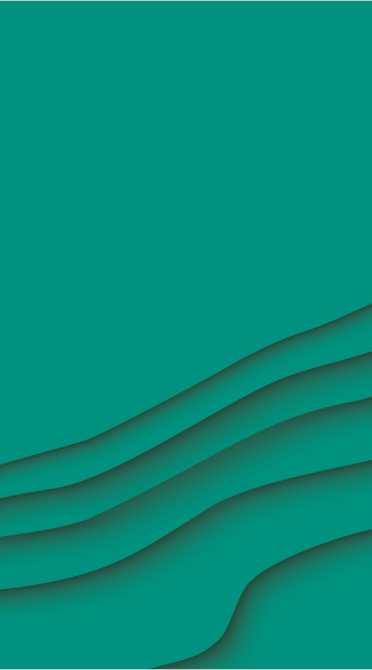 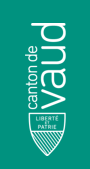 Cadre fédéral - contexte
Révision de la LAsi, entrée en vigueur le 01.03.2019.
L’AIS pose un cadre et des objectifs similaires à tous les cantons → première politique publique dans le cadre de l’asile
L’AIS répond à la demande des cantons d’augmenter les forfaits d’intégration → CHF 6000.- à 18000.- par bénéficiaire.

Un objectif général :
Favoriser une intégration socioprofessionnelle rapide et durable du public asile,  afin de baisser les coûts de l’assistance et de renforcer la cohésion sociale.

Statuts concernés :
F, F réfugiés et B réfugiés. Recommandation du SEM de prendre en compte également les requérant-e-s d’asile (N).

Temporalité :
F, F réfugiés → jusqu’à 7 ans dès l’entrée en CH
B réfugiés → jusqu’à 5 ans dès l’entrée en CH
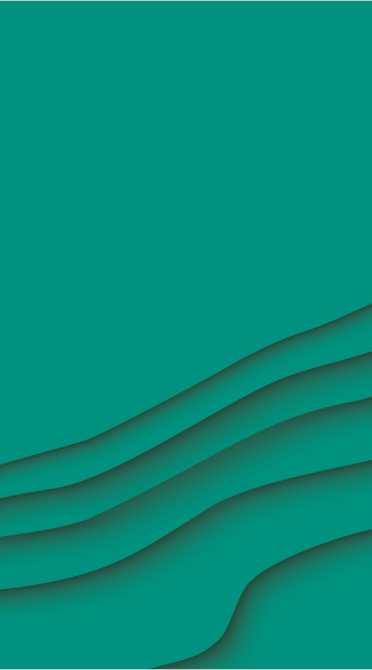 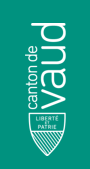 Le cadre fédéral - contexte
Publics cible :
 Bénéficiaires entre 16 et 25 ans → formation postobligatoire
 Bénéficiaires entre 26 et 55 ans → emploi
 Enfants de 0-4 ans → encouragement linguistique précoce

Trois axes principaux:
       1. Gestion continue des cas
       2. Evaluation du potentiel
       3. Eventail modulaire de mesures d’insertion

 Cinq objectifs d’efficacité
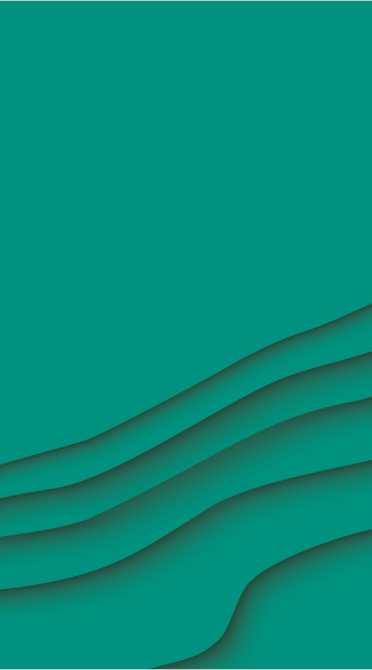 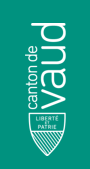 La mise en oeuvre dans le canton - gouvernance
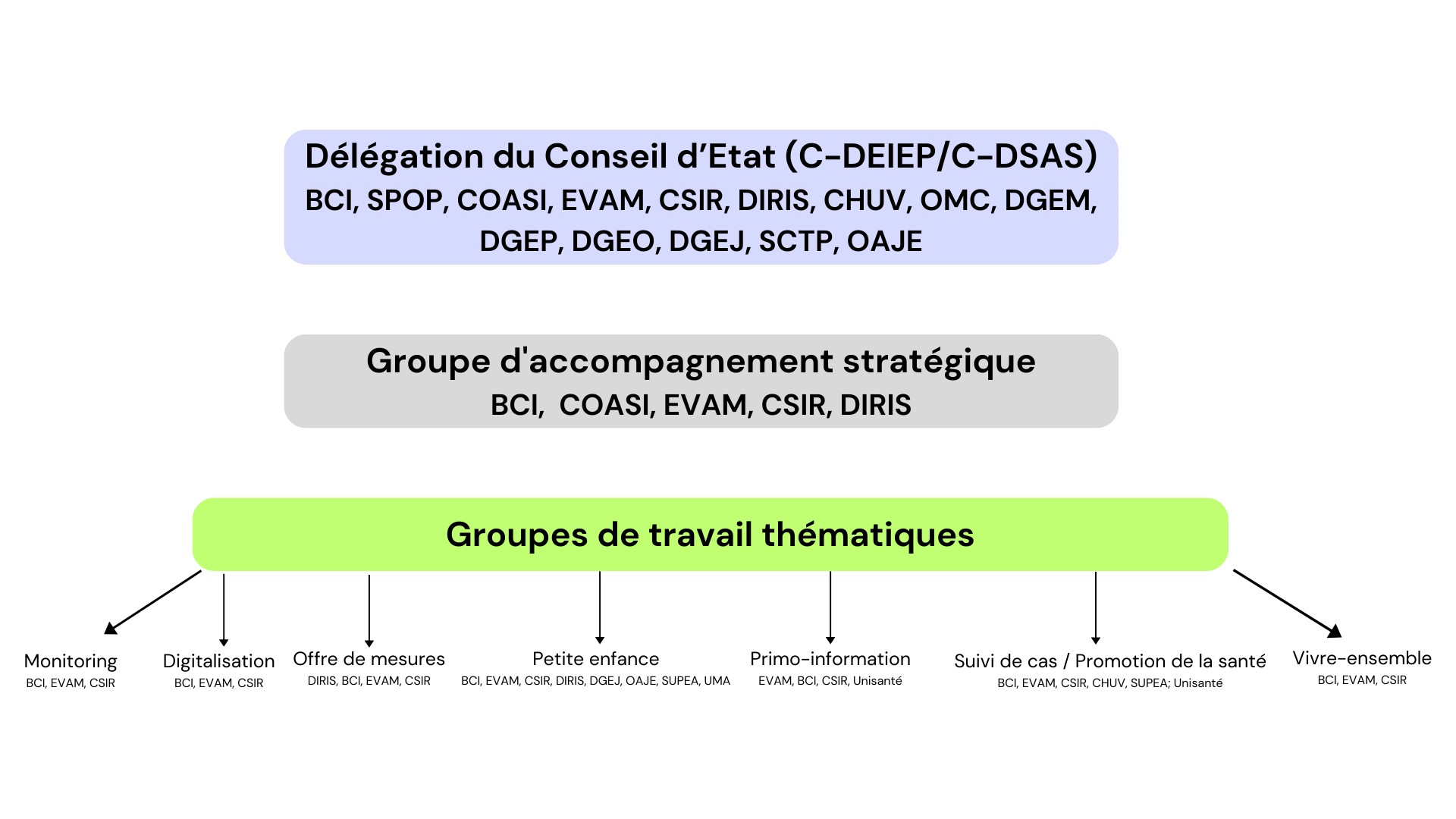 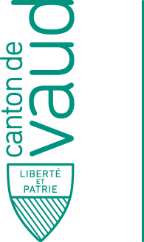 La mise en oeuvre dans le canton – les acteurs institutionnels principaux
BCI
Bureau cantonal pour l’intégration des étrangers et la prévention du racisme











Missions
Répondant cantonal pour le SEM
Mise en œuvre du Programme d’intégration cantonal (PIC)

Publics (PIC)
Permis C
Permis B (non-réfugié-e)
Missions transversales
Rattaché au Département de l’économie, de l’innovation, de l’emploi et du patrimoine
Pilotage de l’Agenda intégration suisse (AIS) – Publics : Permis B réfugié-e, Permis F (tous), Permis N
Gestion des forfaits d’intégration – Publics : Permis B réfugié-e, Permis F (tous)
CSIR
Centre social d’intégration des réfugiés

Missions
Appui social
Assistance financière
Intégration sociale  et professionnelle
Mise en œuvre mesures AIS

Publics (asile et hors asile)
Permis B réfugié-e
Permis F réfugié-e admis provisoire
Suisses de retour de l’étranger (+ de 10 ans à l’étranger)
EVAM
Établissement vaudois d’accueil des migrants

Missions
Hébergement
Appui social 
Assistance financière
Intégration sociale et professionnelle
Mise en œuvre mesures programme S et AIS

Publics (asile)
Permis N 
Permis F admis provisoire
Permis S
Personnes à l’aide d’urgence
Pilotage et gestion des financements du Programme S – Public : Permis S
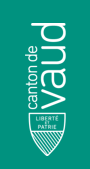 La mise en oeuvre dans le canton– Dispositif
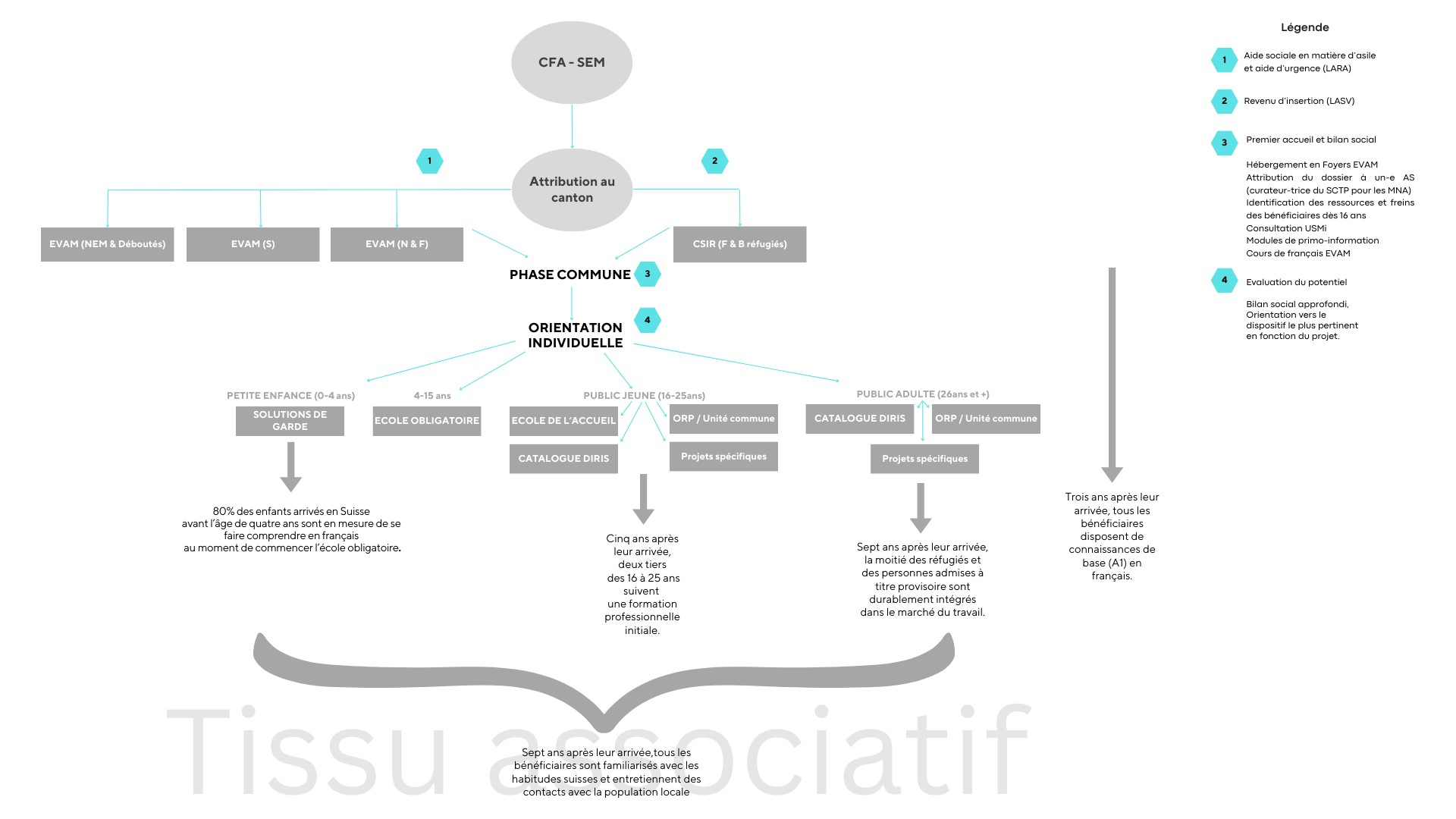 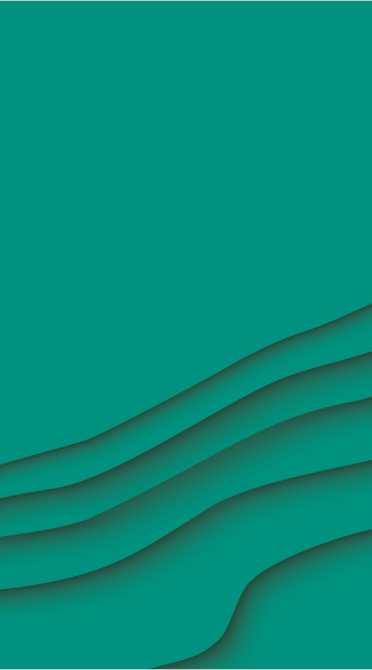 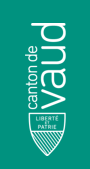 Quelques défis
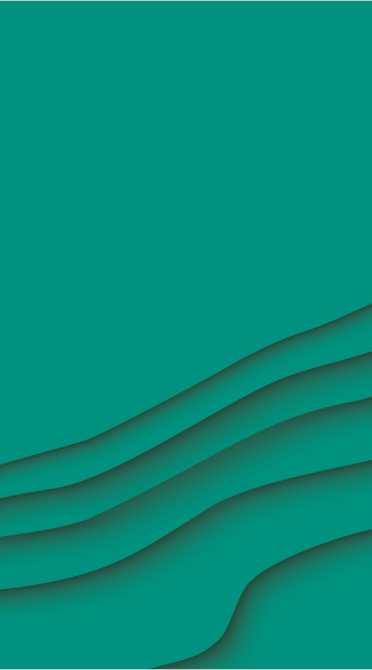 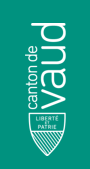 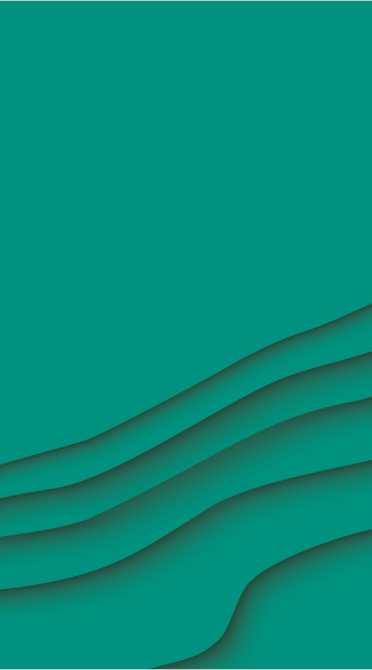 1. Une protection temporaire «de groupe»
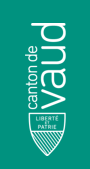 Contexte et spécificités du statut S
Protection collective pour les personnes qui ont été déclarées «personnes à protéger» par le Conseil fédéral.

 Permet un accueil humanitaire collectif pour des personnes qui n’ont pas la qualité juridique de réfugiés.
2. Un statut orienté vers le retour
Statut S permet le regroupement familial, la mobilité internationale et l’accès à l’emploi.

 L’EVAM responsable de leur hébergement, assistance et intégration.

 Directives du SEM: encourager l’intégration pour maintenir la capacité de retour.

 Objectif fédéral de taux d’emploi de 40% d’ici à fin 2024
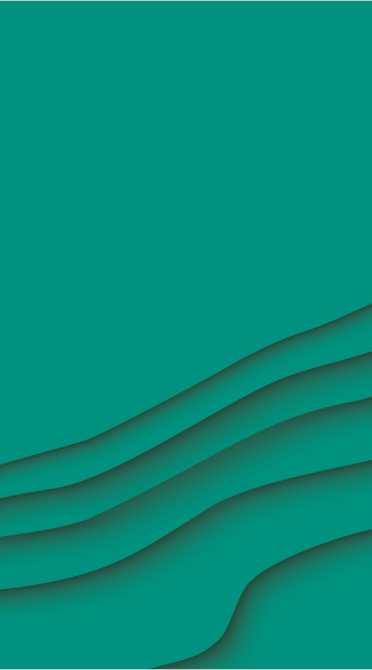 1. Volonté politique de rapidement activer les bénéficiaires S
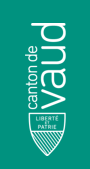 Dans le canton de Vaud
Création d’un Groupe de travail interservices en mars 2022 (BCI, EVAM, DGEM notamment)

 Mandat politique de mettre en place un dispositif et un plan d’action 
pour l’intégration des bénéficiaires S.
2. Enjeux identifiés
Personnes souvent qualifiées mais sans maîtrise du FR et peu anglophones 
=> éviter la déqualification tout en orientant rapidement sur le marché de l’emploi.

 Public majoritairement féminin => problème de la garde d’enfants.

 Volonté de capitaliser sur les dispositifs existants, mais offre déjà saturée - surtout pour les cours de langues - et dispositif AIS ne pouvait pas absorber un tel volume de personnes.
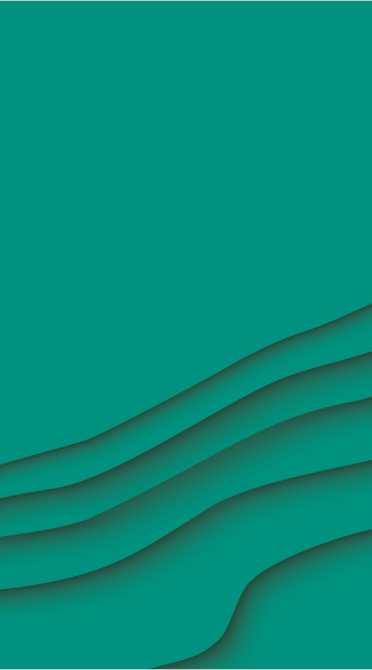 3. Plan S 2024
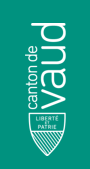 Dans le canton de Vaud
Dispositif bilingue français-ukrainien 

 Initiatives avec le secteur privé 

 Favoriser l’engagement de permis S dans les secteurs touchés par la pénurie de main-d’oeuvre

 Mobilisation des titulaires de permis S qui n’étaient ni en emploi ni en mesures

 Mentorat par des pairs
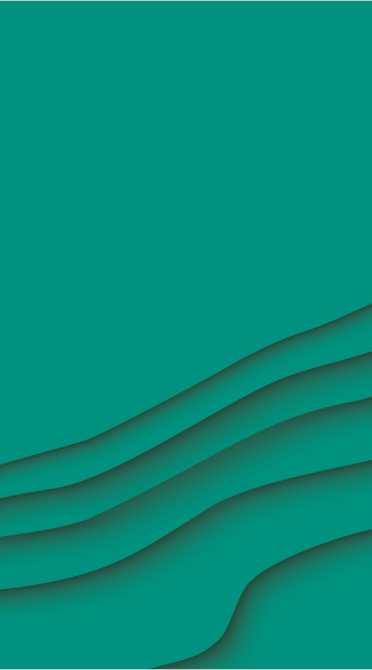 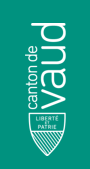 Différences de prise en charge avec le public asile
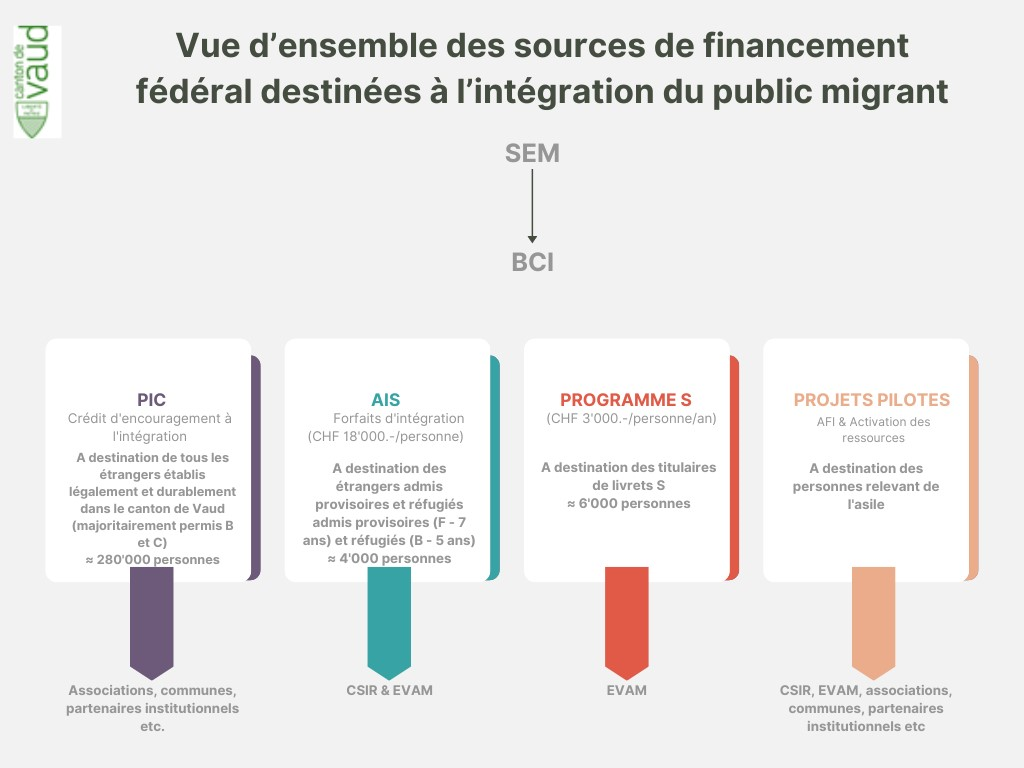 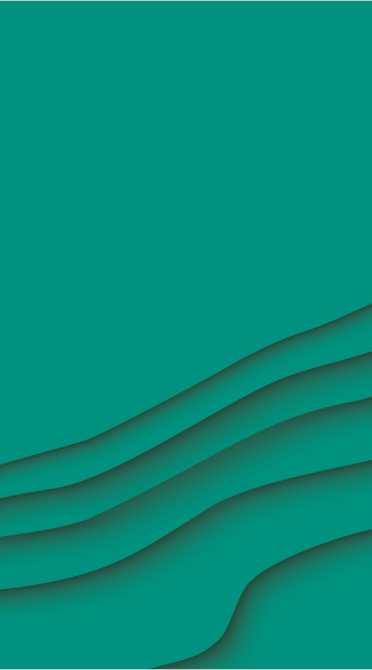 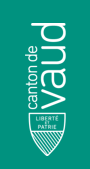 Questions/discussion
Bureau cantonal pour l’intégration des étrangers et la prévention du racisme (BCI)
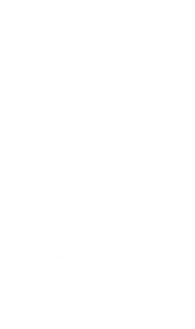 Merci de votre attention !



A votre disposition pour toute question complémentaire :

tatiana.amaudruz@vd.ch
021 316 45 89
philippe.guermann@vd.ch
021 316 16 95